InclusionASC Coffee Morning
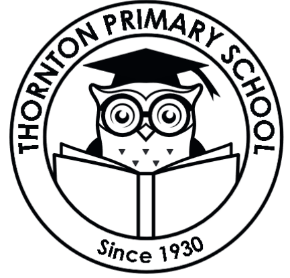 Friday 10th January 2020
1 minute
The Inclusion Team
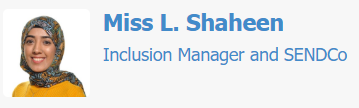 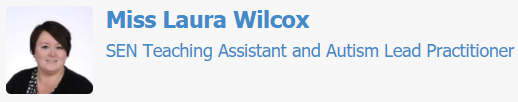 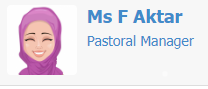 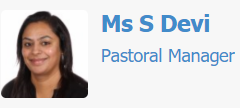 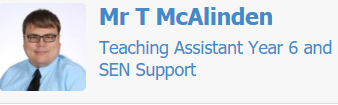 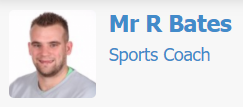 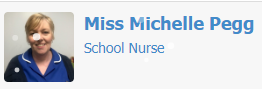 2 minute
Aims for today:
To introduce our new CAT (Communication and Autism Team) worker. 

To inform you about the support for our ASC pupils through the transition process to secondary school. 

To understand the EHCP process. 

To understand the developments within the Local Authority SEND department.
5 minute
Introduction: Emma Sly (CAT Worker)
CAT Support
7 minute
UNIVERSAL

Level 1

 To promote good autism practice across the school/setting

Strategic Lead/Lead practitioner receive support, advice and resources from CAT worker 

Quality First Teaching - ensure all pupils access inclusive practice

Build whole school, good autism practice. 

Observations to be completed by school/LP/SP and shared with CAT worker. 

Whole school AET tier 1 training
SPECIALIST 

Level 3

Lead by CAT worker consolidated by Strategic Lead & Lead Practitioner In collaborative model

Provide and deliver individualised, specialist support and intervention 

monitor and evaluate outcomes 

deliver recommendations 

record and report progress
TARGETED

Level 2

Provide advise and guidance on targeted autism specific interventions through CAT observations, assessment, advice and recommendations 

Deliver specific interventions as advised by CAT worker 

Monitor and record progress Feedback to the CAT worker to review progress termly
EHCP
5 minute
What is a Education Health Care Plan (EHCP)?
An EHCP describes your child’s special educational needs (SEN) and the help they will get to meet them. An EHCP also includes any health and social care provision that is needed. 

Legal document written by the local authority. 

EHCPs are for children and young people who need MORE support than their school or other setting can provide. The plans can start from a child’s birth and continue into further education and training (from 0 to 25).
Who needs a EHCP?
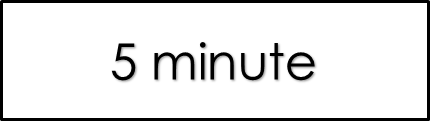 EHCPs are for children and young people who’s SEND needs CANNOT be met by the support that is available at their school. 

MOST children and young people with SEND will have help given to them without the need for an EHCP. This is called SEN support (universal support and targeted interventions). Most children will make expected and steady progress from their starting point. 

A FEW children and young people may not make the progress expected of them even with this help. When this happens the child may need a EHCP. These children and young people have such significant difficulties/needs that they require specialist support and provision.
10 minute
Activity: EHCP Myths vs Facts
Tick true or false for the following statements about EHCPs.
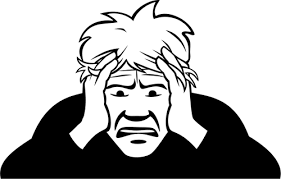 SEND Update
3 minute
SEND Provision Support Plan 
Pupils will no longer need a EHCP to access/request change of placement for a special school or resource base. 
Schools can request additional top-up funding for a child with SEND (evidence based) 
Locality Panels- host weekly meetings to review request for SPSP 
SPSP will build a picture over time ‘complex case’ and multi-agency involvement
3 minute
SEND Update
SEND Locality Teams - support for families through locality forums, advice and support from specialist team through local drop-ins 
Special school outreach programme -  support mainstream schools 
Parent liaison officers – working in partnership with parents 
Meetings with mainstream schools to discuss special school placements and resource bases. 
SEND young people’s forum – views of young people to drive and improve support and provision
Questions
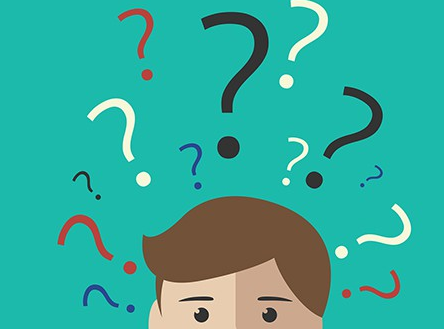